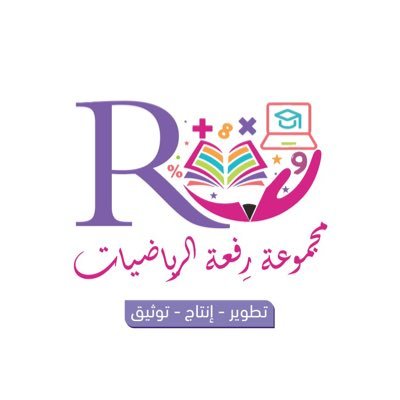 1 – 3
أحل المسألة
أستعمل الاستدلال المنطقي
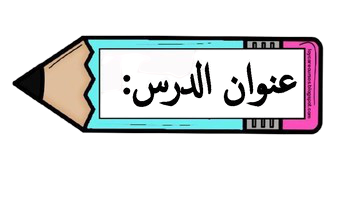 أ.أحـمـد الأحـمـدي  @ahmad9963
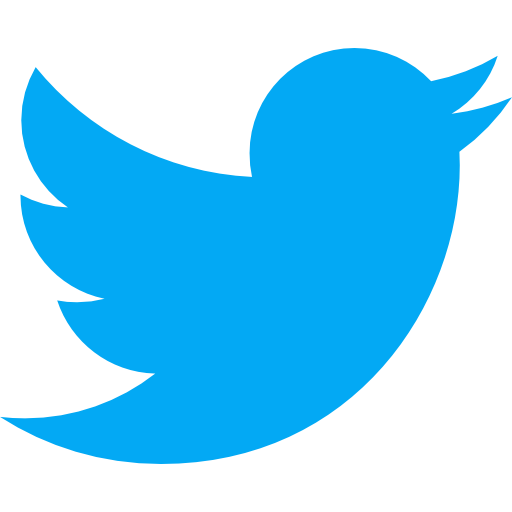 1
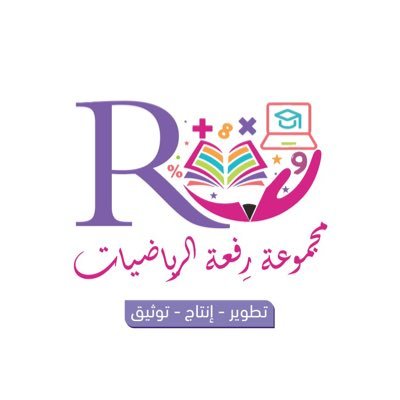 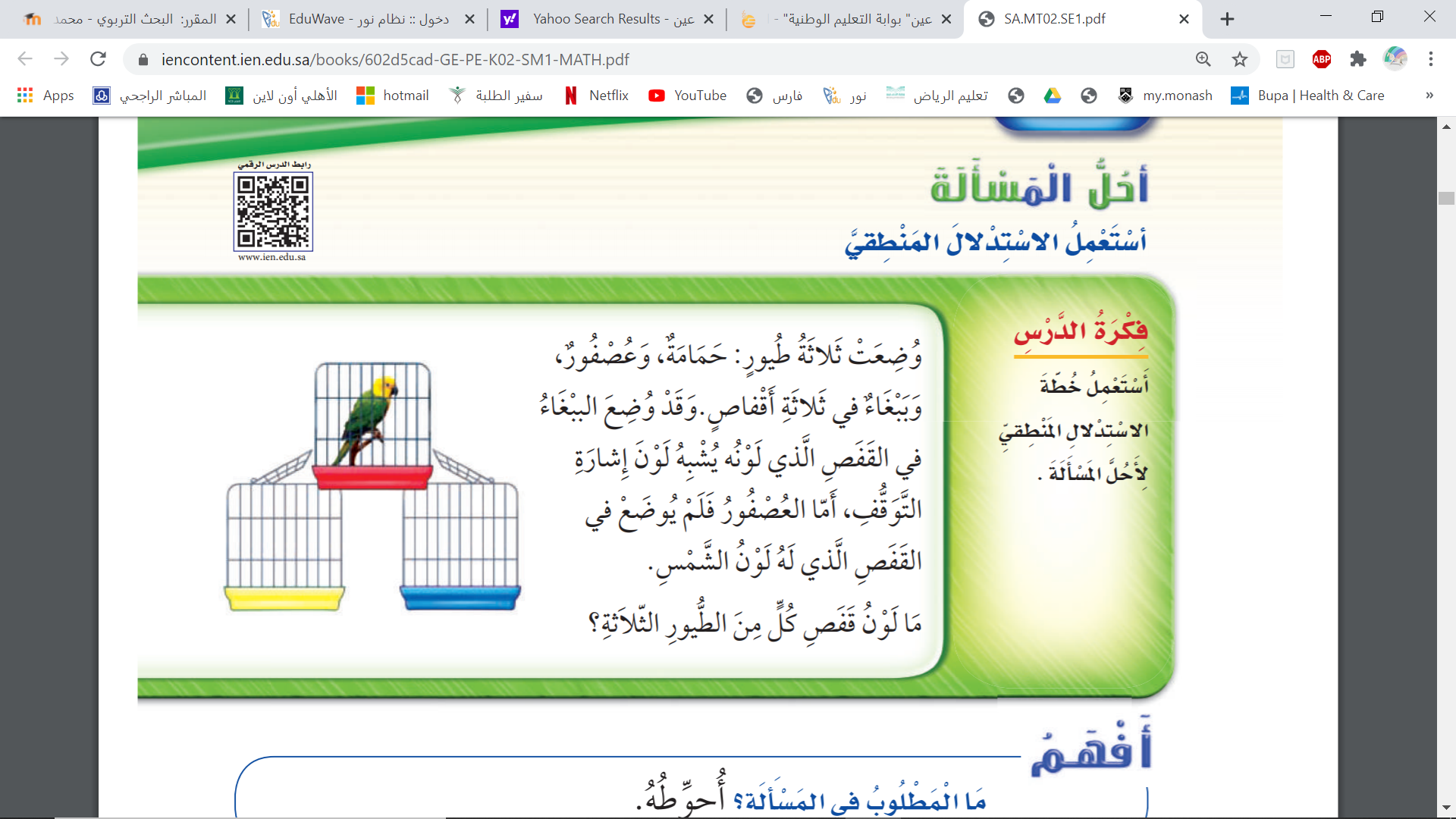 فكرة الدرس

أستعمل خطة الاستدلال المنطقي لأحل المسألة
2
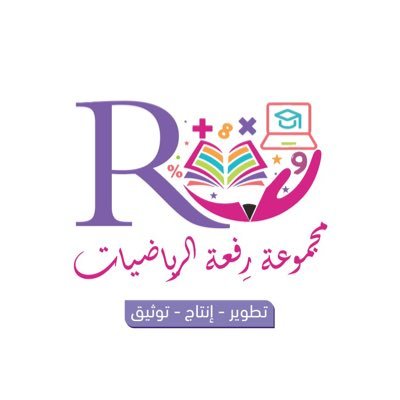 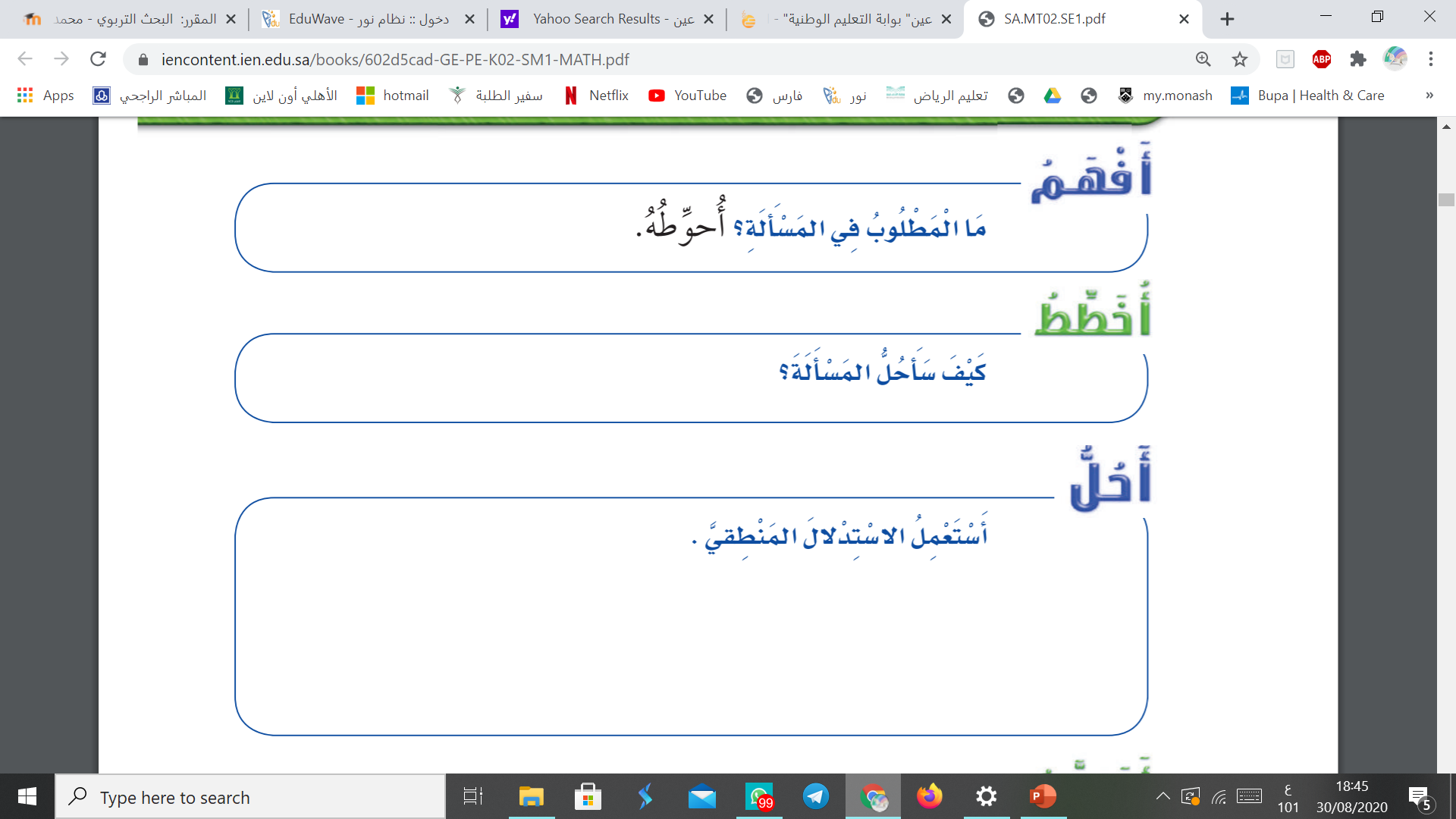 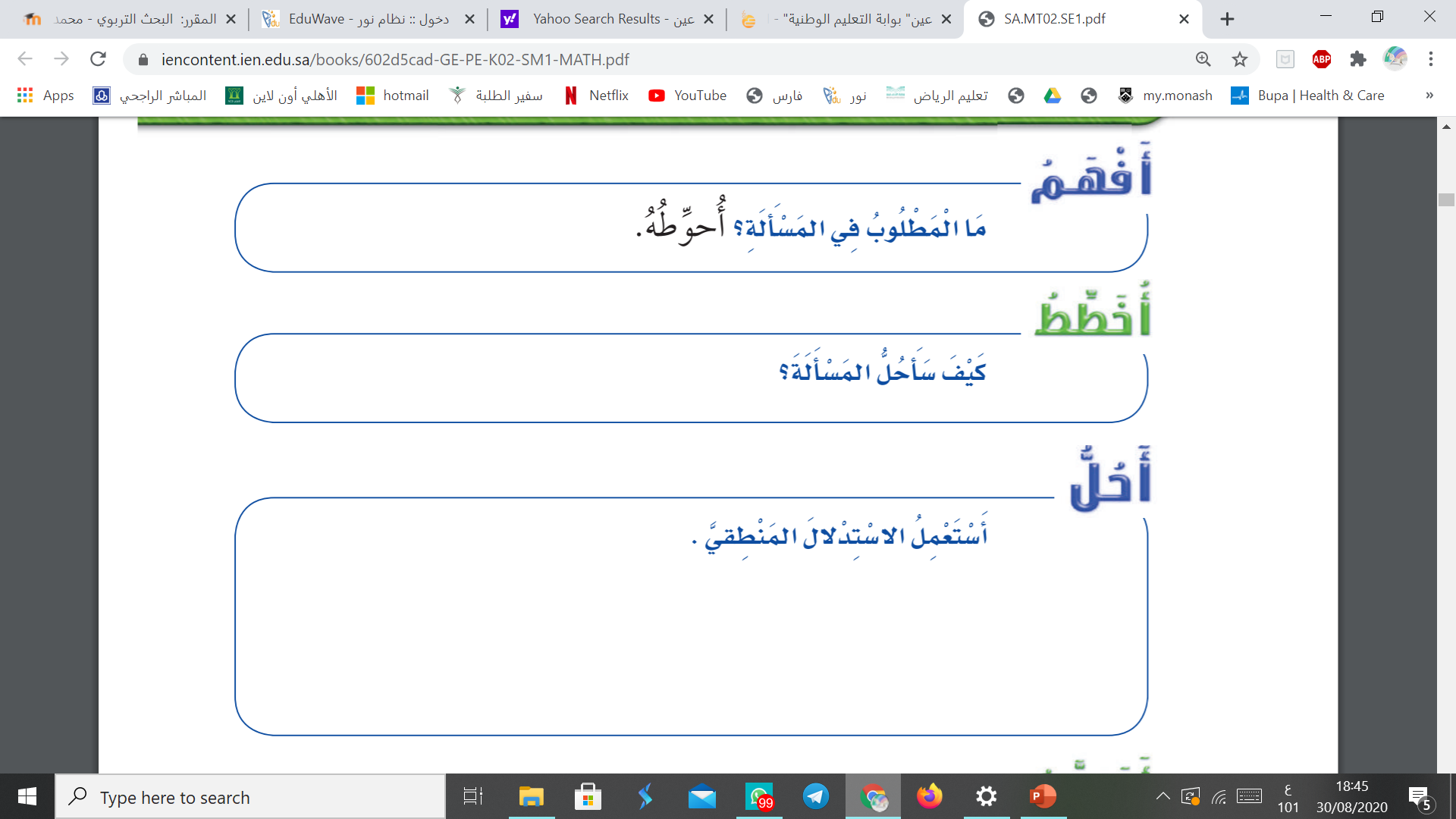 3
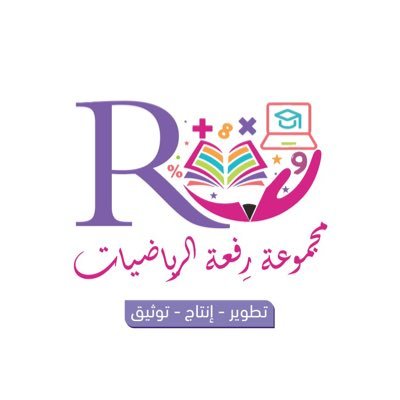 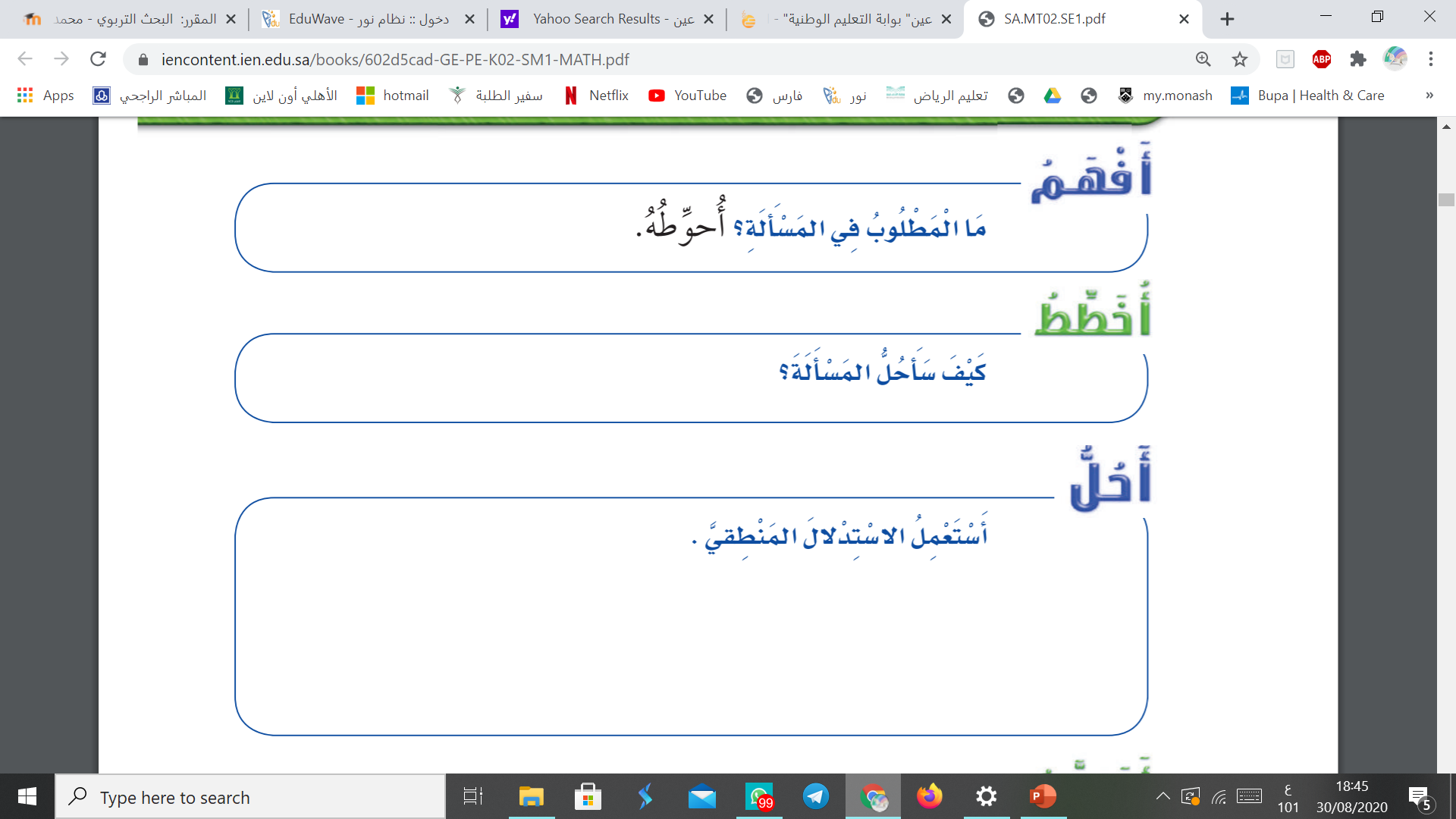 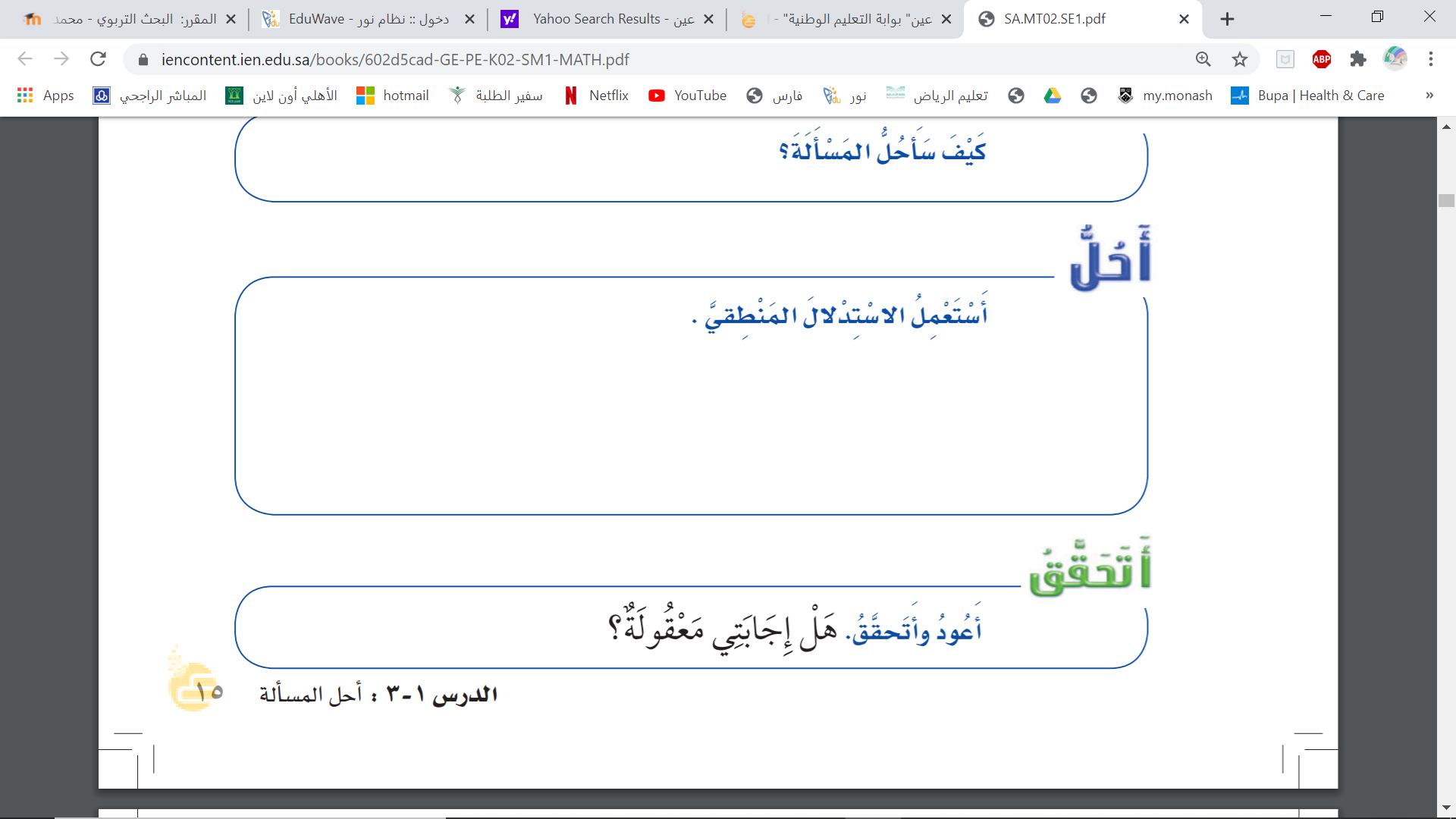 4
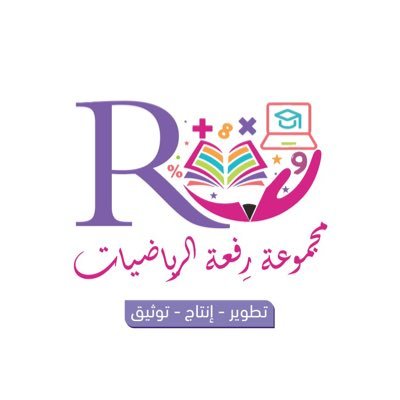 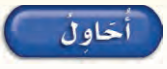 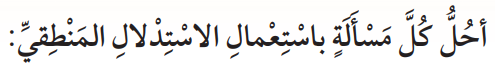 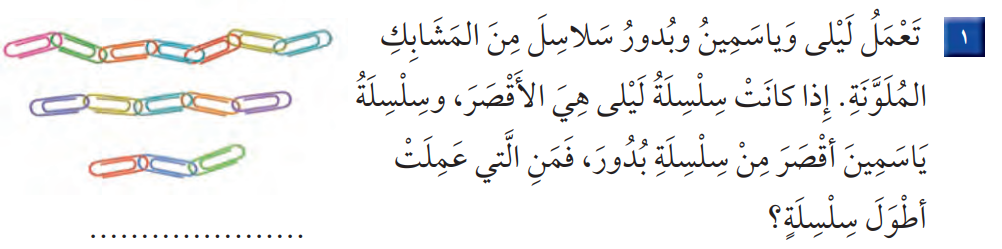 5
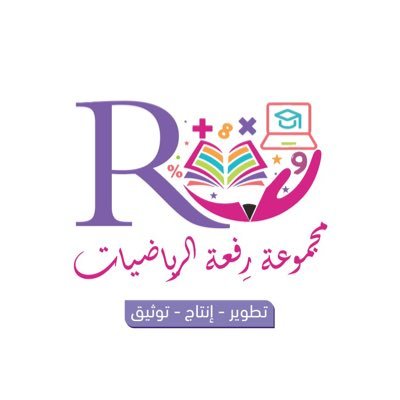 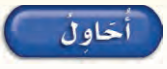 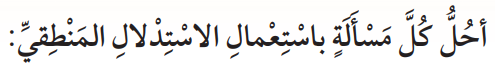 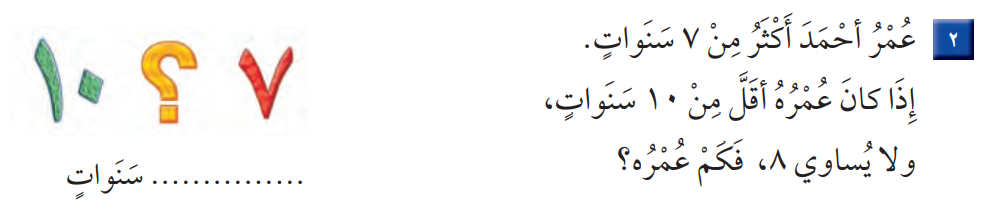 6
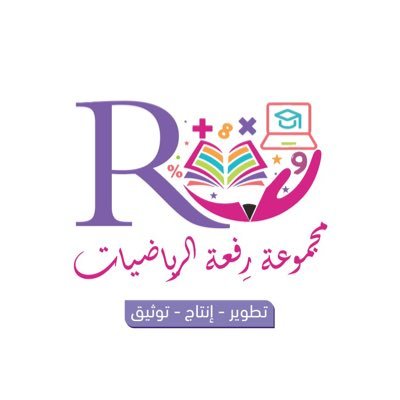 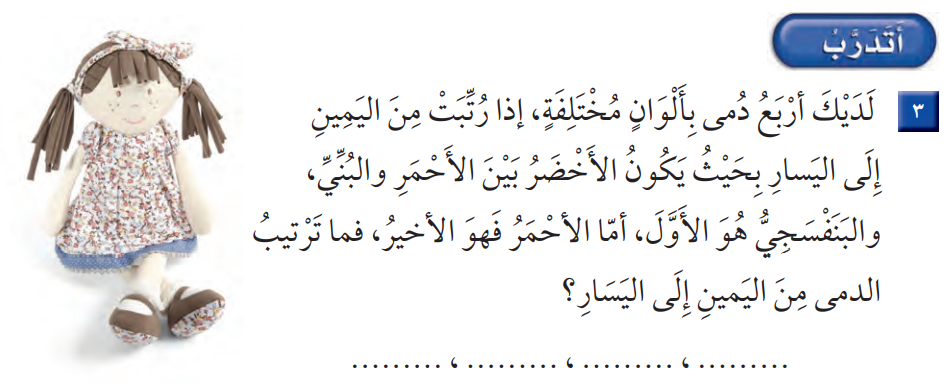 7
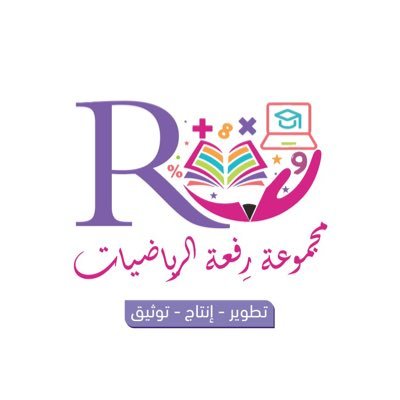 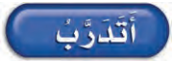 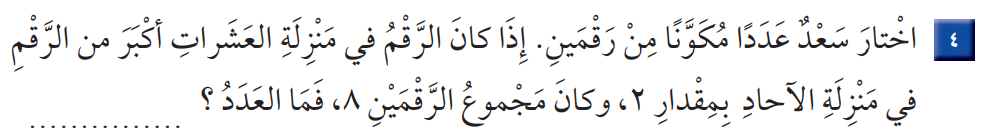 8